My description
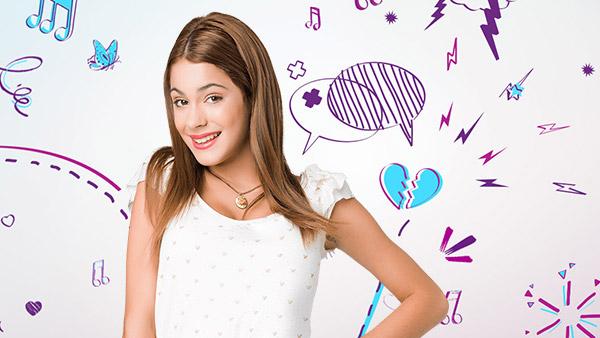 My name is Laura Costas Blanco: I am tall, my hair is black color, my hair is long and straight hair,my eyes is brown color, have got a glasses.
 My happy birthday is 19 the september, I am 11 years old.
My city is Vigo.
I like Violetta is my favorite programmen. 
I like pizza is my favorite eat.
I can't do long sum.
My favorite class is lengua.
Finish
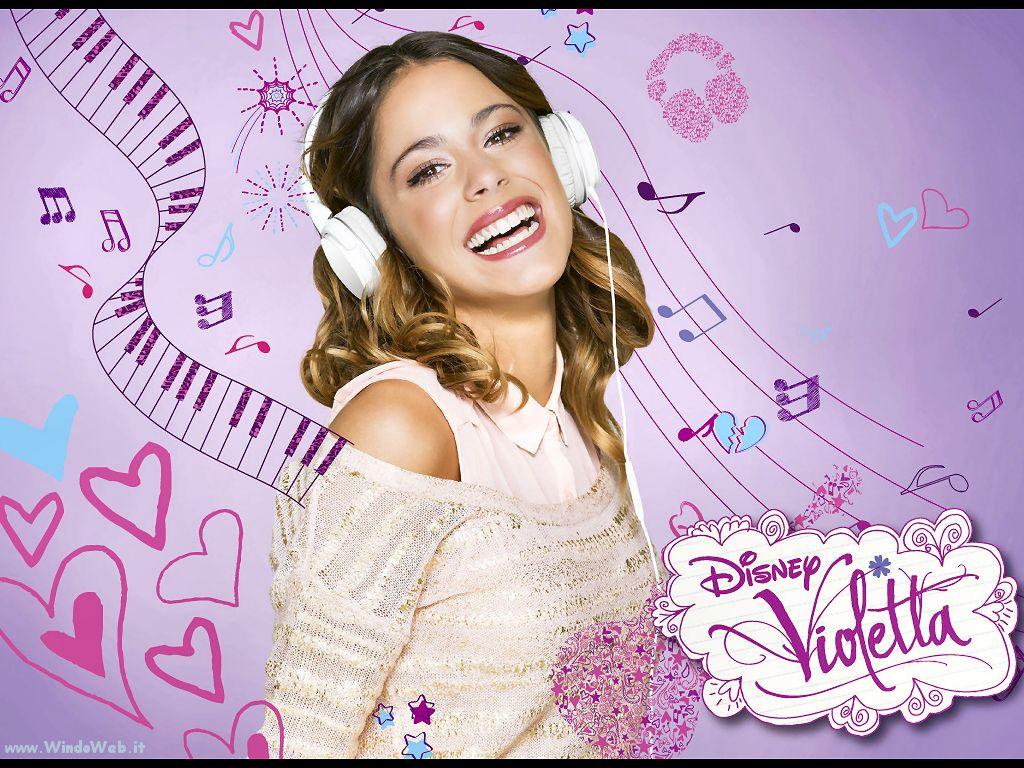